Merito creditizio e profilo di sostenibilità delle imprese familiari
Merito creditizio e profilo di sostenibilità delle imprese familiari
Agenda
INTRODUZIONE
La rilevanza delle imprese familiari nell’economia italiana
1
IL RISCHIO DI CREDITO DELLE IMPRESE FAMILIARI
Performance economico-finanziarie e rischio di credito
2
IL PROFILO DI SOSTENIBILITÀ DELLE IMPRESE FAMILIARI
Analisi dei tre pilastri: ambientale, sociale, governance
3
CONCLUSIONE
Wrap-up e messaggi chiave
4
Introduzione
Introduzione
Circa l’81% delle imprese italiane è a gestione familiare
Alta concentrazione nel turismo, nelle costruzioni e nella manifattura
Concentrate nei settori dell’alloggio e ristorazione (87.3%), del commercio (84.4%), delle costruzioni (82.4%) e nella manifattura (81.2%) in particolare nel tessile e abbigliamento.
Tipicamente micro e PMI
Tra le micro imprese l’83.3% è a gestione familiare, dato che scende al 74.5% per le piccole, 58.8% per le medie e 41.6% per le grandi imprese
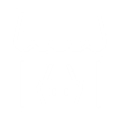 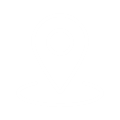 Resilienza e solidità
Nel triennio post Covid hanno mostrato resilienza nelle performance, crescita occupazionale e un miglioramento della solidità patrimoniale.
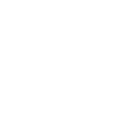 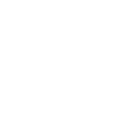 Ricorso a manager
All’aumentare della dimensione aziendale cresce il ricorso a manager. Il fenomeno si osserva per il 21.9% delle grandi imprese, 10% delle medie e il 3.8% per le piccole.
Fonte: ISTAT
Il rischio di credito delle imprese familiari
Il rischio di credito delle imprese familiari
Le imprese familiari con rating in Italia: numeri ed evidenze
7.242  imprese analizzate
1.790 grandi, 4.606 PMI e 846 micro
Imprese familiari
Almeno 2 persone aventi legame familiare con almeno il 50% diritti di voto della società
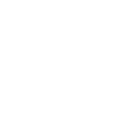 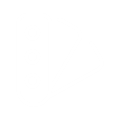 Numero di addetti
Oltre 940.000 persone (fonte INPS)
Fatturato complessivo
400 miliardi di Euro
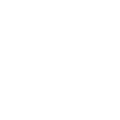 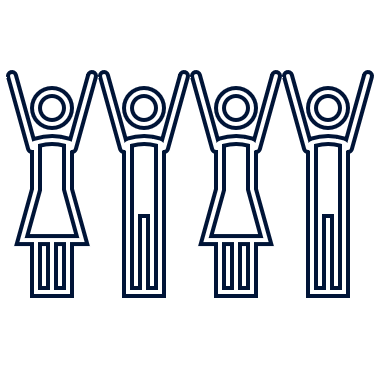 Fonte: elaborazioni Cerved Rating Agency su un campione di 14K imprese con rating creditizio; imprese familiari identificate tramite database e metodologia Cerved considerando legami familiari e diritti di voto societari
Il rischio di credito delle imprese familiari
Alta concentrazione nella manifattura e nel nord Italia
Distribuzione imprese familiari per settore
% su totale
Distribuzione imprese familiari per macroarea
% su totale
NORD EST26.6%
NORD OVEST36.8%
CENTRO16.3%
SUD E ISOLE 20.3%
Fonte: elaborazioni Cerved Rating Agency su un campione di 7K imprese con rating creditizio; imprese familiari identificate tramite database e metodologia Cerved considerando legami familiari e diritti di voto societari
Il rischio di credito delle imprese familiari
Solidità patrimoniale e sostenibilità finanziaria maggiore per le imprese familiari,simile marginalità e propensione ad investire
Imprese familiari
Imprese non familiari
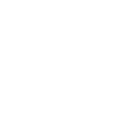 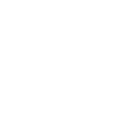 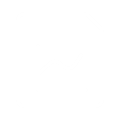 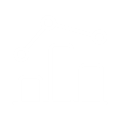 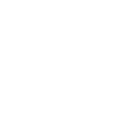 Patrimonio Netto/Attivo
32.8% vs 29.6%
EBIT Interest coverage
6.9x vs 5.3x
EBITDA margin
8.2% vs 8.0%
Capex su Ricavi
2.1% vs 2.2%
CAGR Ricavi 3 anni
12.6% vs 18.2%
Fonte: elaborazioni Cerved Rating Agency su un campione di 14K imprese con rating creditizio
Il rischio di credito delle imprese familiari
Le imprese familiari risultano meno rischiose…
Distribuzione dei rating, imprese familiari vs non familiari
% su totale, Giugno 2024
Probabilità di default media
Giugno 2024
Fonte: elaborazioni Cerved Rating Agency su un campione di 14K imprese con rating creditizio
Il rischio di credito delle imprese familiari
…per tutte le classi dimensionali e per tutti i settori ad eccezione dell’energy e utilities…
Probabilità di default per classe dimensionale
Giugno 2024
Probabilità di default per settore
Giugno 2024
Fonte: elaborazioni Cerved Rating Agency su un campione di 14K imprese con rating creditizio
Il rischio di credito delle imprese familiari
…indipendentemente dalla quotazione in borsa
Probabilità di default per imprese quotate e non
Giugno 2024
Probabilità di default per le sole imprese imprese quotate
Giugno 2024
Fonte: elaborazioni Cerved Rating Agency su un campione di 14K imprese con rating creditizio
Il rischio di credito delle imprese familiari
L’export si configura come un fattore di stabilità e competitività per le imprese familiari
Probabilità di default imprese familiari per classe dimensionale e propensione all’export
Giugno 2024
I settori con più elevata propensione all’export per le imprese familiari
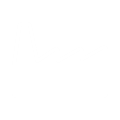 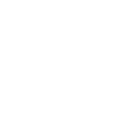 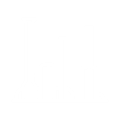 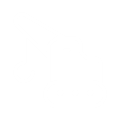 Carta e imballaggi
Macchinari
Chimico
Gomma e 
plastica
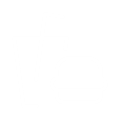 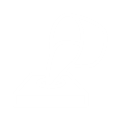 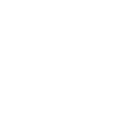 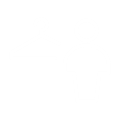 Alimentare
Farmaceutica
Tessile
Metalli
Fonte: elaborazioni Cerved Rating Agency su un campione di 6K imprese familiari con rating creditizio e score propensione all’export ove disponibile.
Propensione all’export: score proprietario Cerved ottenuto con tecniche di Machine learning
Il rischio di credito delle imprese familiari
Le imprese familiari che esportano si sono mostrate più resilienti negli ultimi 4 anni
Evoluzione probabilità di default imprese familiari in base alla propensione all’export, 2021-2024
196 bps
Default probability spread
175 bps
Default probability spread
Fonte: elaborazioni Cerved Rating Agency su un campione di 3K imprese familiari con rating creditizio dal 2021 al 2024
Il profilo di sostenibilità delle imprese familiari
Il profilo di sostenibilità delle imprese familiari
I tratti ESG distintivi delle imprese familiari
Visione a lungo termine
Il passaggio intergenerazionale può favorire politiche di sostenibilità orientate al lungo periodo
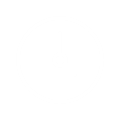 Forti legami con il territorio
Lo stretto contatto con il territorio favorisce lo sviluppo di relazioni di fiducia con la comunità locale
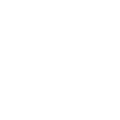 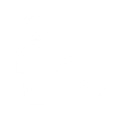 Assenza di separazione tra proprietà e controllo
Molto spesso i proprietari ricoprono anche funzioni di management e compliance
Ruolo chiave nella twin transition
La rilevanza economica e la forte diffusione nel territorio attribuiscono alle imprese familiari un ruolo chiave per le transizioni green e digitale dell’Italia
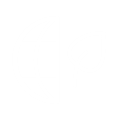 Il profilo di sostenibilità delle imprese familiari
Profili ambientale e sociale comparabili con le imprese non familiari, ma aspetti di governance da migliorare
Environmental
Social
Governance
E
G
S
Score
medio
Familiari
46
Non familiari
45.3
Familiari
61.2
Non familiari
62.2
Familiari
51.6
Non familiari
55.7
Fonte: elaborazioni Cerved Rating Agency su un campione di 2K imprese con rating creditizio e valutazione ESG da piattaforma
Il profilo di sostenibilità delle imprese familiari
Tuttavia la presenza di donne nel CDA è più elevata nelle imprese familiari
Percentuale di donne nel CDA
Percentuale di donne nel CDA per settore
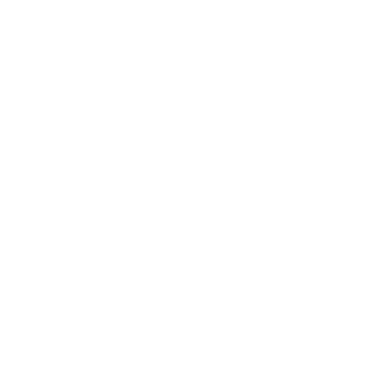 Familiari
18.6%
Non familiari
15.1%
Fonte: elaborazioni Cerved Rating Agency su un campione di 14K imprese con rating creditizio
Il profilo di sostenibilità delle imprese familiari
Imprese familiari meno rischiose laddove la sostenibilità è più alta
Imprese per classe di sostenibilità
Probabilità di default media
6%
4.59%
49%
46%
5.73%
NORD
6.02%
8%
5.47%
34%
58%
CENTRO
7.36%
7.18%
10%
5.48%
29%
61%
SUD E ISOLE
7.18%
8.35%
Sostenibilità media
Sostenibilità alta
Sostenibilità bassa
Fonte: elaborazioni Cerved Rating Agency su un campione di più di 7K imprese con rating creditizio e valutazione automatica ESG sul profilo di sostenibilità
Wrap-up e messaggi chiave
Wrap-up e messaggi chiave
Rilevanti per il tessuto economico nazionale
Circa l’81% del tessuto economico italiano è costituito da imprese a controllo familiare. Concentrazione maggiore nel settore turistico, nelle costruzioni, nel tessile e nell’abbigliamento.
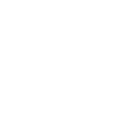 Performance di bilancio positive
Le imprese familiari mostrano una solidità patrimoniale e una sostenibilità finanziaria migliore rispetto alle non familiari, mentre la marginalità e la propensione ad investire risultano comparabili.
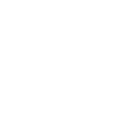 Rischio di credito inferiore rispetto alle imprese non familiari
Le imprese familiari evidenziano una probabilità di default inferiore per tutte le classi dimensionali e per tutti i settori ad eccezione del comparto energetico/utilities
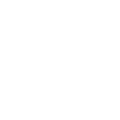 Sostenibilità ambientale e sociale in linea con le non familiari, aspetti di governance da migliorare
Si riscontra una corrispondenza fra rischio di credito e sostenibilità per le imprese familiari ma sussiste eterogeneità fra le diverse aree del Paese
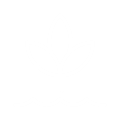